Выполнение программыдома
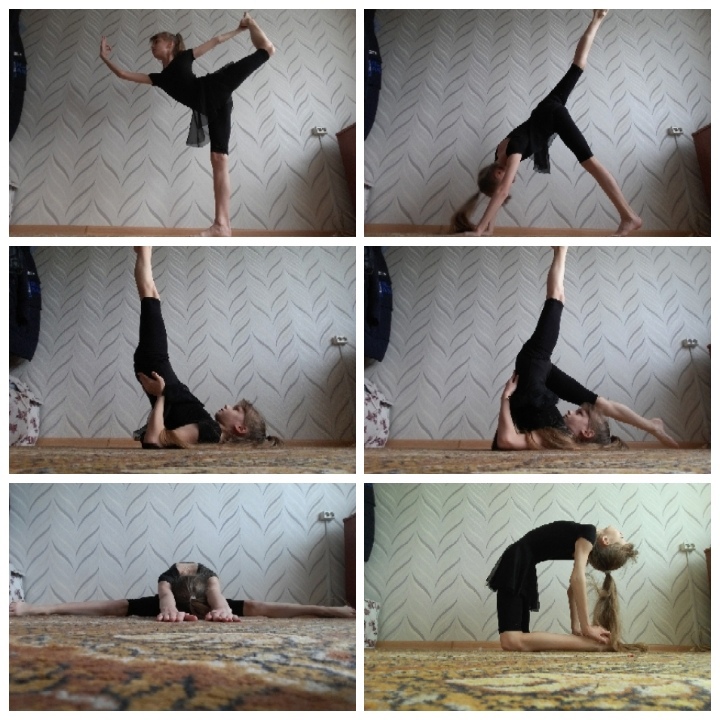 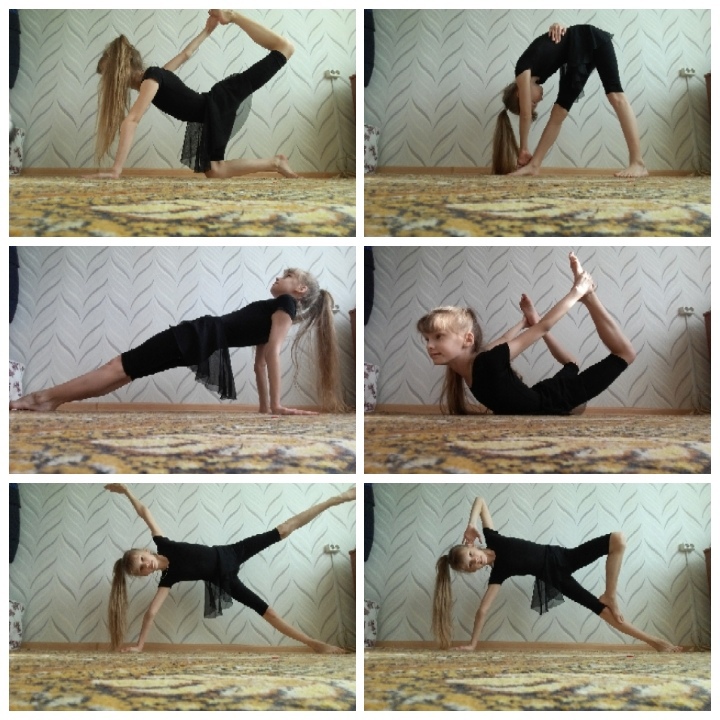 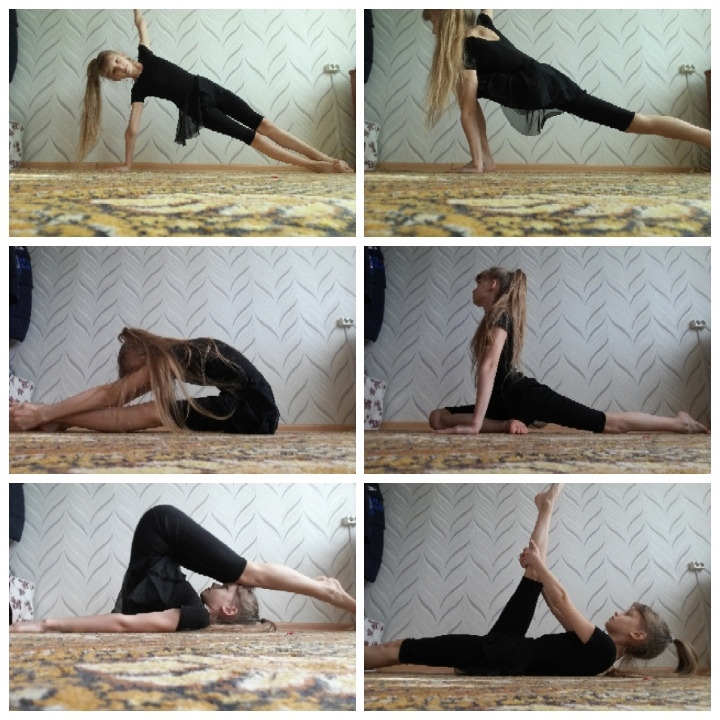 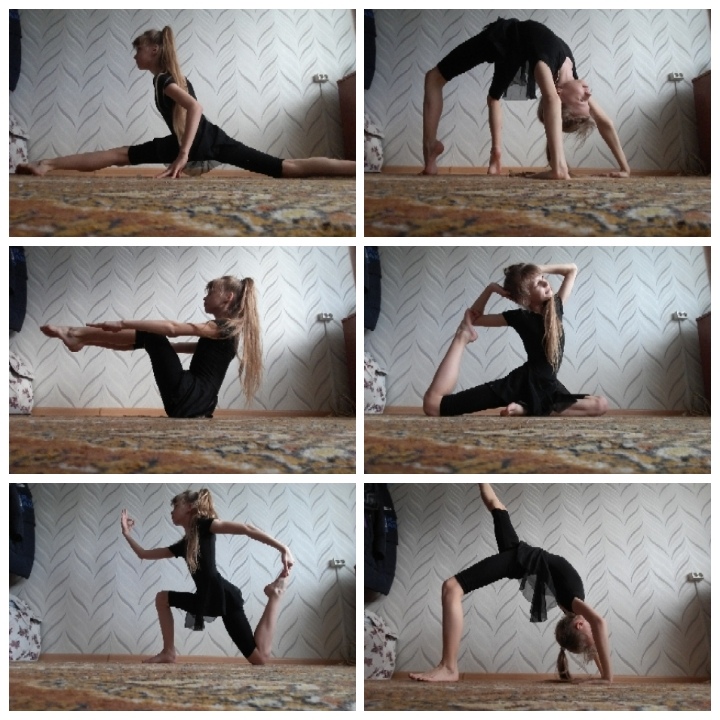 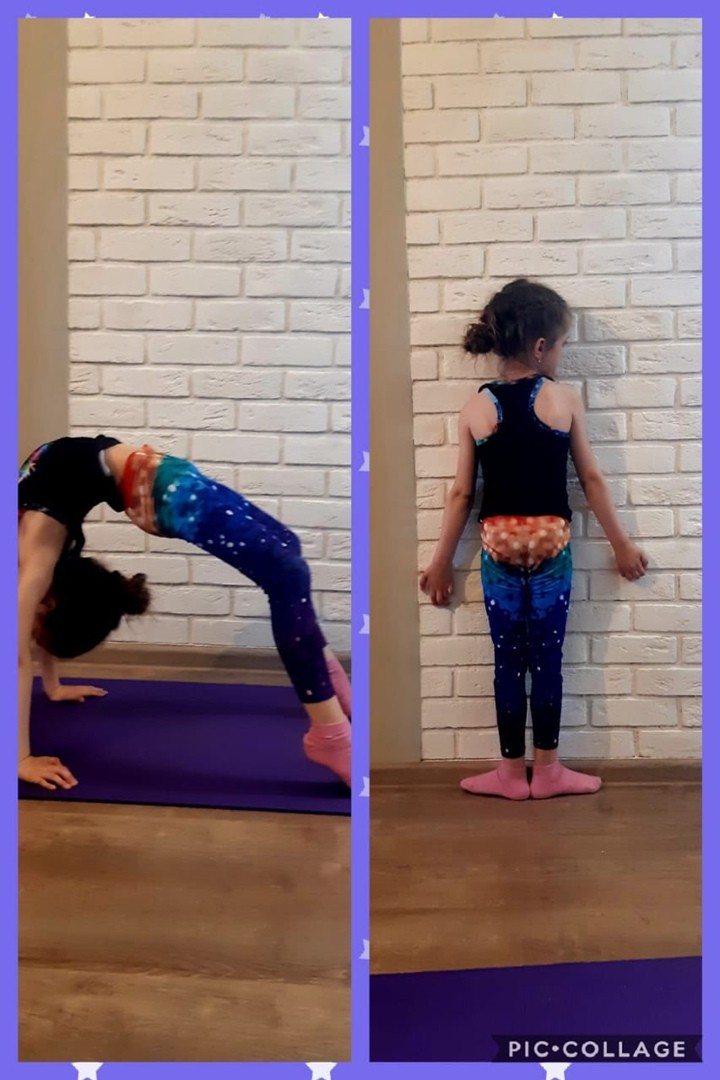 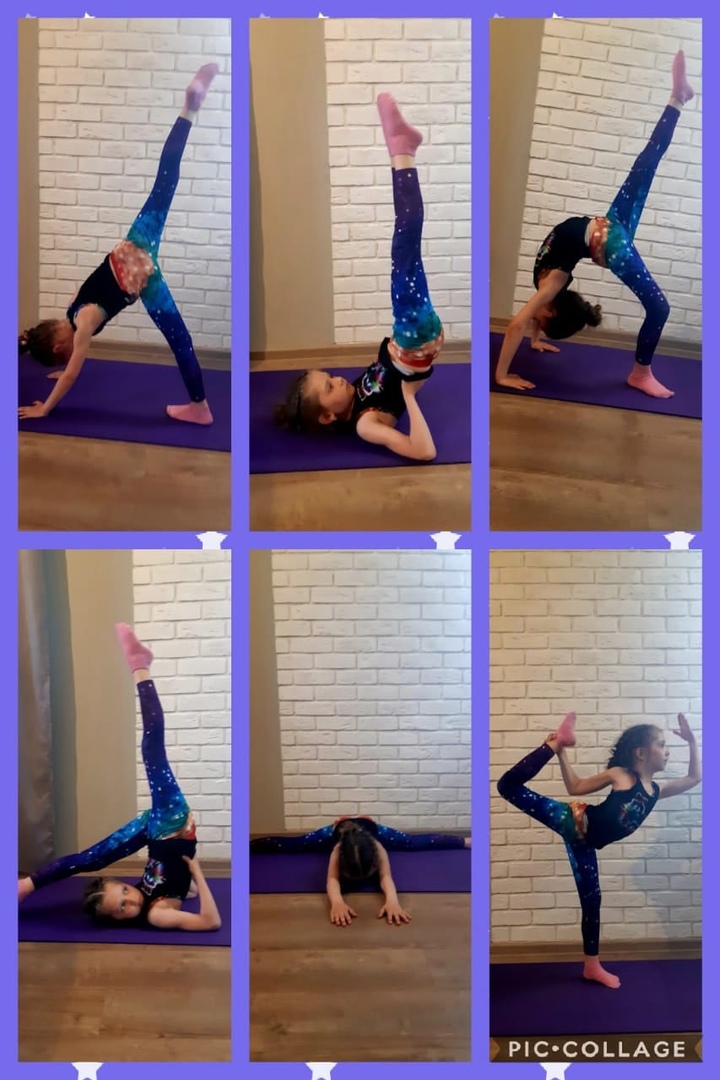 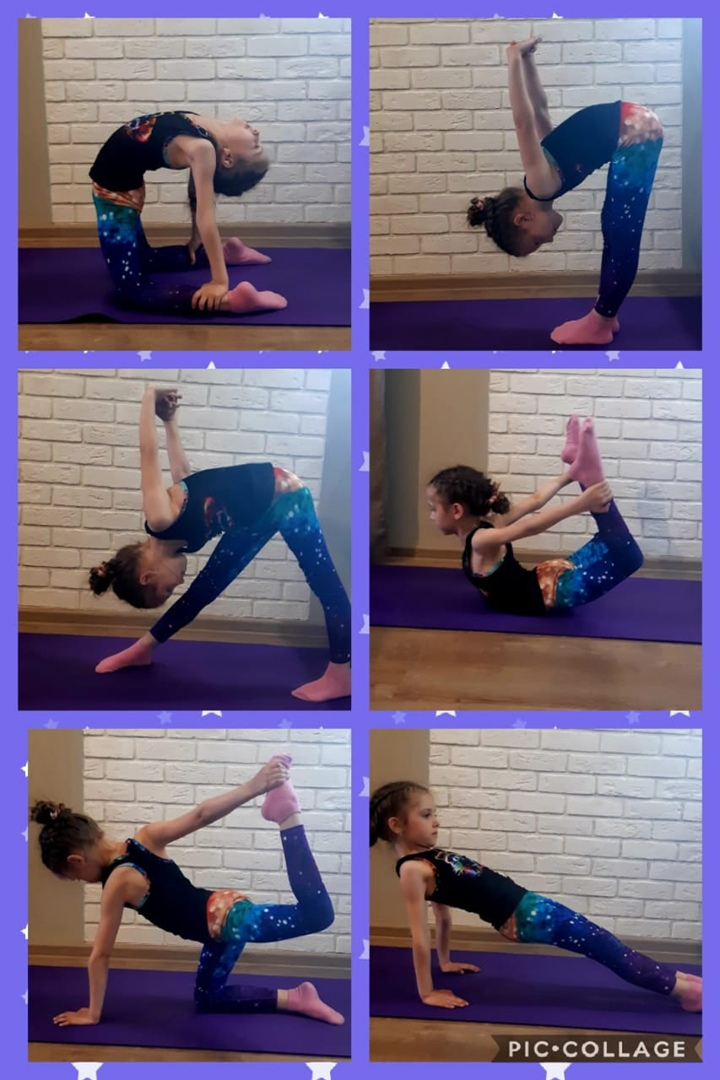 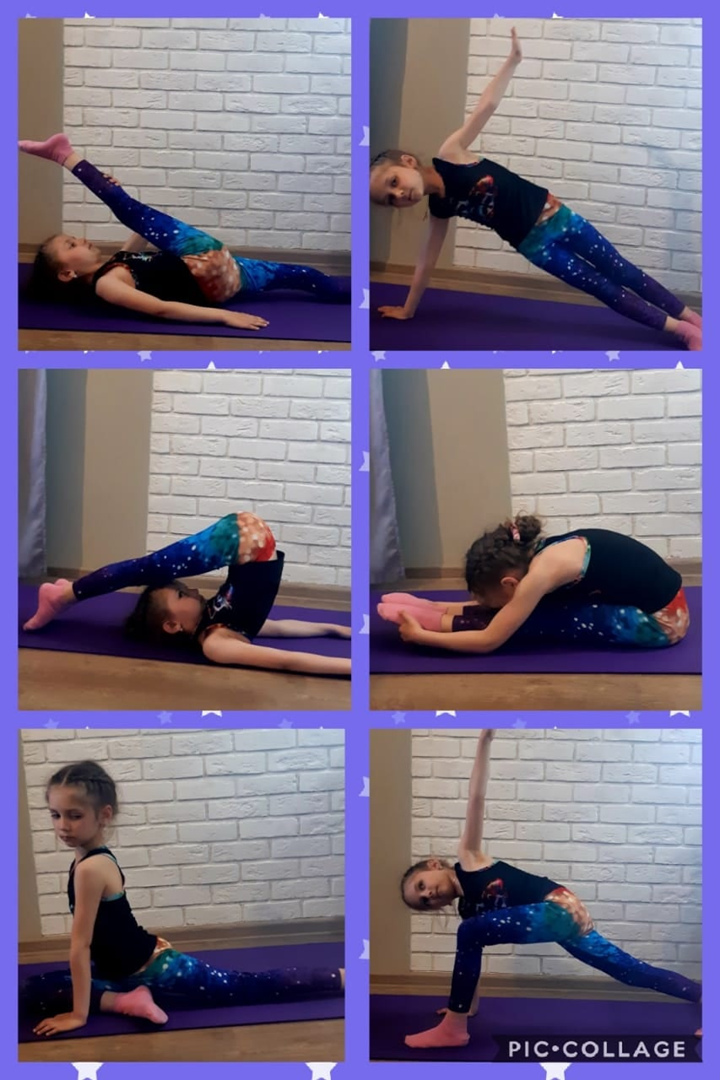